blueSeis-3A rotational seismometer
Tucson SITS 2018 – Theo Laudat – 30/10/2018
[Speaker Notes: Thank you mister Chairman for this kind introduction 
I am theo Laudat, thechnical manager of blueSeis product line from iXblue , And I am pleased to be there to let you know more about our brand new rotational seismometer called blueSeis-3A]
Outline1. iXblue & Fog technology2. blueSeis-3A rotational seismometer3. Characterization of performances4. Let’s get started!
[Speaker Notes: First let me introduce the company by telling who we are and where we come from (actually from navigation market where fiber optic gyroscopes are commonly used to build inertial navigation system)
Second I’ll explain what a rotational seismometer is and what is special in ours
Third , I’ll just briefly present you its performances, that are studied in more delails in several papers.
And finally, I’ll show you how it looks like from a practical point of view.]
& FOG technology
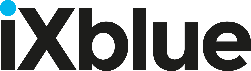 3
[Speaker Notes: So, let’ now introduce our company and our technology]
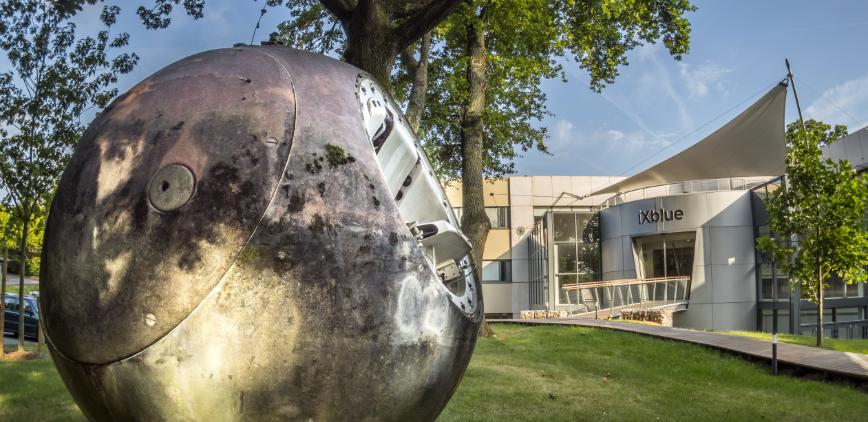 iXblue at a glance
iXblue is an independent French industrial group,
Recognized worldwide for high-tech equipment devoted to:

Navigation
Positioning
Acoustic imaging
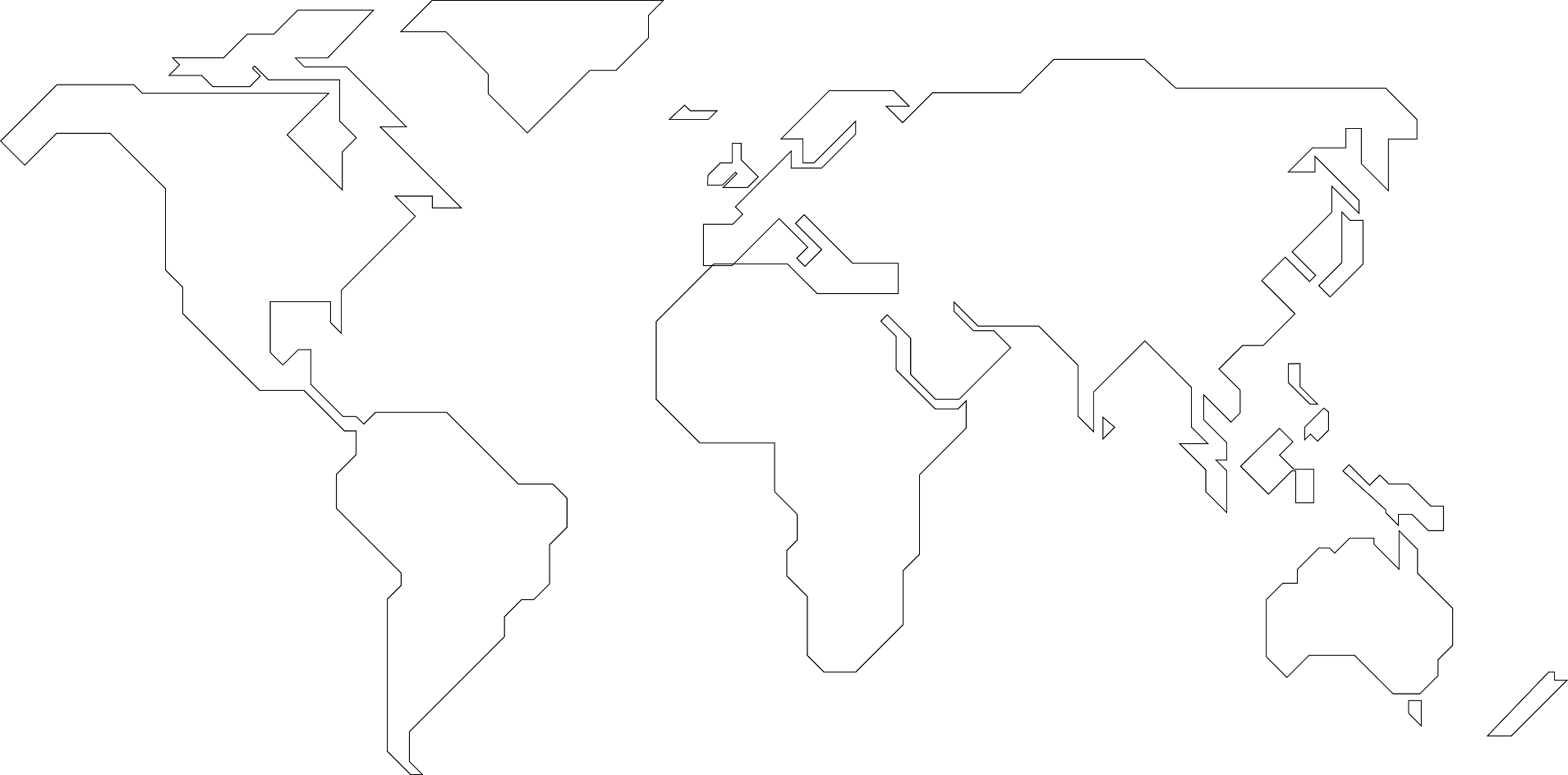 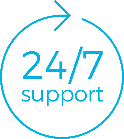 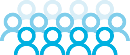 600+employees
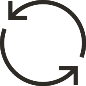 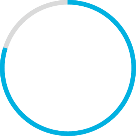 80%
export
100+ M€
turnover
4
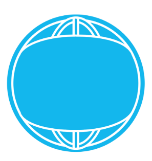 11 offices Worldwide
[Speaker Notes: iXblue is an independent French group , which is now recognized worldwide in the navigation, positioning and acoustic imaging fields.
It now employs 600 people and nearly 80% of its turnover is generated outside France thanks to its strong position in both civil markets (ocean and space exploration) and military markets (naval and land defense). 
Created in 1998 the group has grown steadily and now possesses 11 support and sales offices worldwide, while all manufacturing and technical developments are made in our 6 sites in France (transition slide suivant)]
iXblue, from FOG to vertical and horizontal development
Complete mastery of technology through vertical integration
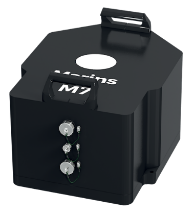 Navigation and positioning from submarine to satellite
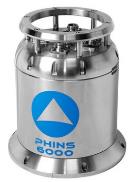 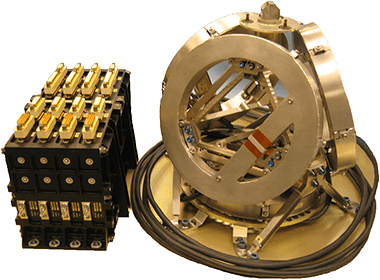 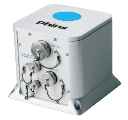 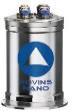 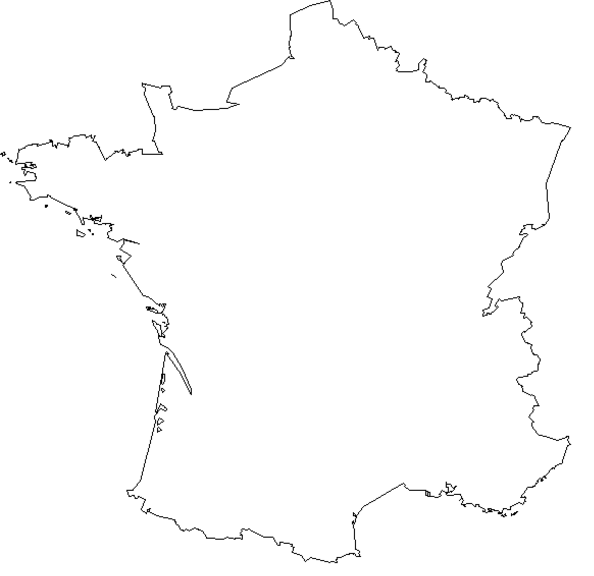 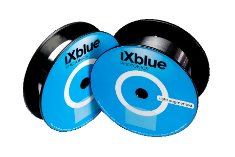 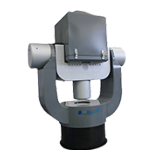 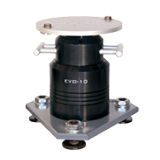 Calibration table, pan-tilt
Specialty fiber
Optical
components
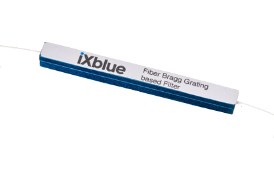 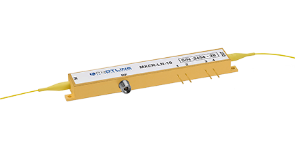 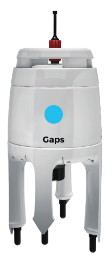 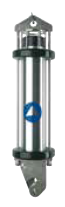 Optical circuit,
RF driver
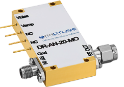 Acoustic release, transponders, and positioning
Specialty sonars,
Underwater imaging
+
Shipyard and survey
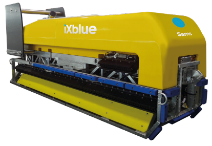 5
6 centers of excellence in France
[Speaker Notes: Indeed the technical expertise and worldwide recognition that iXblue has gained over the years have only been made possible thanks to its vertical integration strategy that allows it to quickly evolve and address its customer’s needs.
This is the reason why the development and manufacturing of all our key components are distributed among our 6 factories in France and this includes the fabrication of optical fiber components, electronics, calibration tools and so on, while the assembly and tests of our final products are performed at Paris headquarter.

This illustrates well …

Horizontal developement :
acoustic (Brest) and imaging (LA Ciotat) 

To adress 3 main markets, 
Civil includes : survey, autonomous navigation, offshore, explortation
Science includes : hydrograhpy and geosciences]
iXblue, between seas and space
Six core expertise for seven markets
Expertises
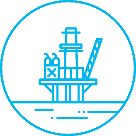 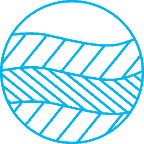 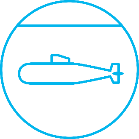 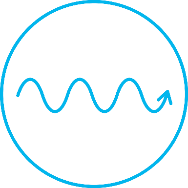 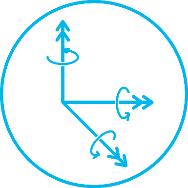 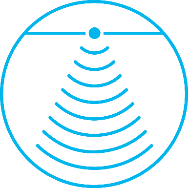 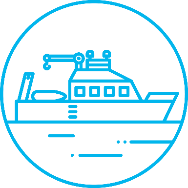 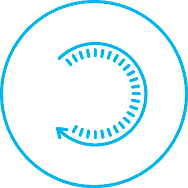 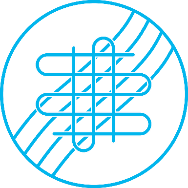 Naval & Land
Defense
Energy & Marine
Construction
Geosciences
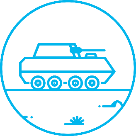 Markets
blueSeis rotational seismology solutions
Underwater
acoustics
Ship
building
Mechatronics
Survey
operations
Inertial
solutions
Photonics
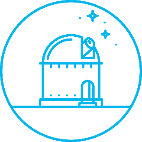 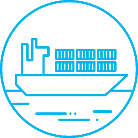 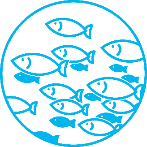 6
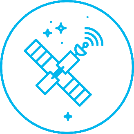 Fishing
Commercial
shipping
Research Labs
Aerospace
[Speaker Notes: This illustrates well that iXblue has key expertise in 6 domains:
In order to address 7 different markets: … and last but not least geosciences to which the Blueseis product line is dedicated. 
And this is the one I’m going to focus on today, as iXblue is very happy to offer a brand new technical solution for rotational seismology: the Blueseis 3A which is made of our world class FOG that I am going to present now!]
A unique expertise recognized worldwide for high grade FOG
Fiber-Optic Gyroscope (FOG)
Fiber coil
Integrated optical circuit
A
Coupler
Optical source
2X2
B
Relativistic Sagnac-Laue effect create a delay between clockwize and counter clockwise optical waves inside ring interferometer => modulation of optical intensity
Photodetector
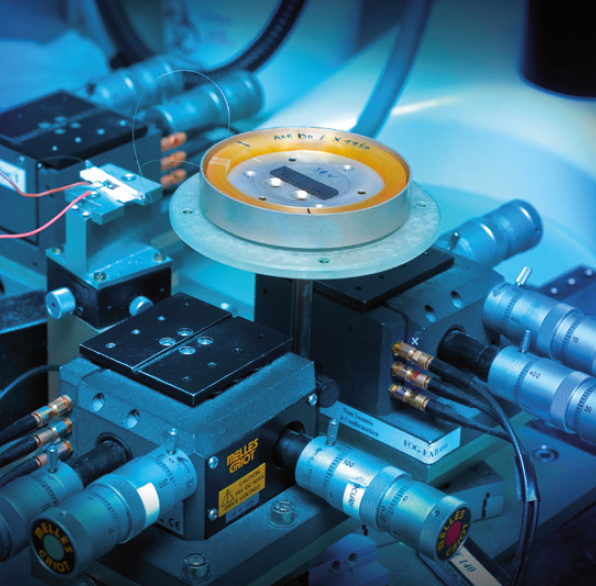 x3
By using massless particles (photons) for the measurement, Fiber-Optic Gyroscope is entirely insensitive to linear accelerations and no cross coupling can happen.

Moreover, there is no moving part except photons, it allows maintenance free and small environment sensitivity
7
[Speaker Notes: The fiber optic gyroscope developed by the company’s founders is really the spearhead of iXblue as it is the central part of most of our products. It is a high technology device that uses light to measure rotation rates. 
Its working principle is the following: An optical source emits light into a 2x2 coupler located at the input of an integrated optical circuit which plays the role of a phase modulator and Y junction that separate the light path into two. At its output, light propagate into a fiber coil in opposite directions and are recombined inside the IOC.
If there is a rotation, the relativistic Sagnac Laue effect will create a delay between the two counterpropagating waves which will cause a modulation of the light intensity received by the photodetector.
This way, measuring the returning light gives access to the rotation rate along the direction orthogonal the fiber coil.. 
And the Blueseis 3A is composed of three of these systems assembled along the three orthogonal axes.

This method actually presents several advantages such as being insensitive to inertia, since photons are massless particles, and we’ll see in a short while why this is particularly important.  And I can also emphasize the absence of cross coupling between the three orthogonal axes. 
Moreover, as a fiber-optic gyroscope is compact and has no moving parts: it is therefore extremely reliable and has a maintenance-free lifespan of over 15 years without any need of recalibration.]
Rotational seismometerblueSeis-3A
8
[Speaker Notes: But first what is rotational seismology?]
blueSeis, a turning point in rotational seismology
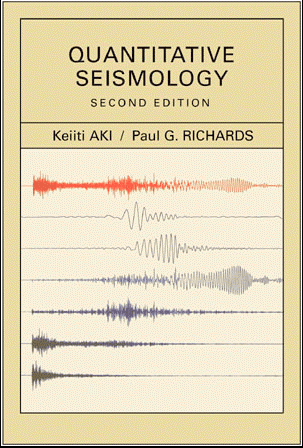 Why is rotational seismology so crucial?
(1980)
“
The state-of-the-art sensitivity of the general rotation sensor is not yet enough for a useful geophysical application.
”
(2002)
“
[...] note the utility of measuring rotation near a rupturing fault plane [...] but as of this writing seismology still awaits a suitable instrument for making such measurements.

Aki and Richards, Quantitative Seismology
”
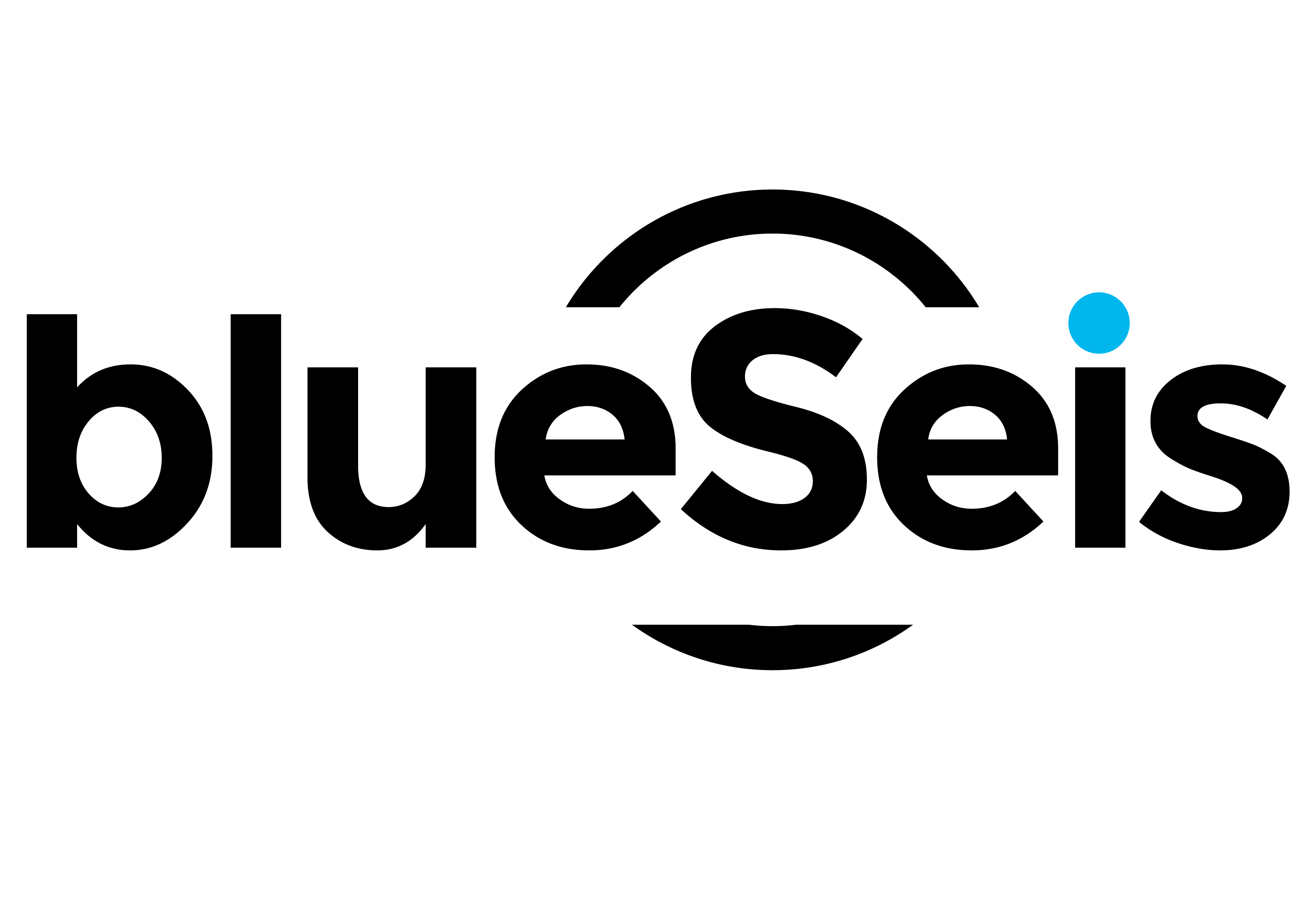 (2017)
Rotational seismometer product line,
To make rotational seismology happen on the field,
To allow new sciences and discoveries in seism understanding

 Every time an earthquake happens, the Earth rotates!
9
[Speaker Notes: The idea of measuring rotations in seismology is not new and as a matter of fact, Aki and Richards, who wrote the seismology bible, already identified almost 40 years ago the need of having a reliable and sensitive rotational sensor in seismology. 
However such instrument didn’t exist at the time. And the need was still present when they wrote the 2nd edition in 2002! 
With its new rotational sensor commercialized since las year, Blueseis aims at fulfilling this void by making rotational seismology happen on the field!

The reason why rotational seismology is so crucial is simply because every time a earthquake happens, the ground rotates, even though it was not directly measurable so far.
Indeed, any motion have 6 degrees of freedom :
–Linear motion (3-DoF)
–Angular rotation (3-DoF) But, we typically only measure linear motion
BlueSeis offers now the possibility to measure complete (=6) ground motion (linear with blueseis?)
Let’s now illustrate the benefit of having pure rotation sensor by looking at a standard linear seismometer:]
Standard seismometer measure TRANSLATION
But it is also sensitive to ROTATION
Signal = translation + rotation
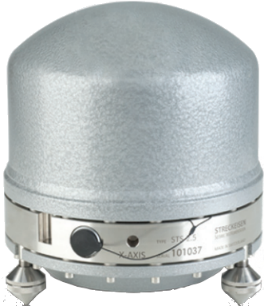 10
[Speaker Notes: The key point to understand here is what is for, and how it changes the understanding of the data you get from your seismic station

Starting with what you have from standard seismometer, I mean a mix of translation measurement and disturbance from tilt/rotation of the ground]
Rotation seismometer is NOT sensitive to TRANSLATION
But it is very sensitive to ROTATION
Signal = zero + rotation
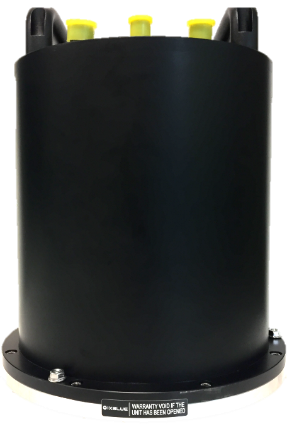 11
[Speaker Notes: Whereas our rotational seismometer will give you pure rotation signal]
Signal = measure + disturbance
Pure translation
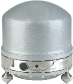 Signal = nothing + measure
Pure rotation
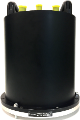 6-component data merging
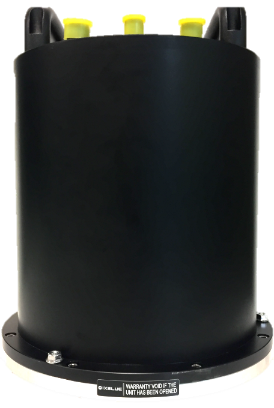 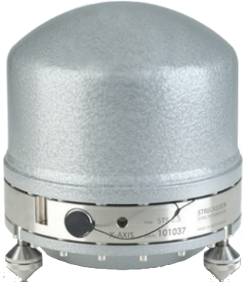 12
[Speaker Notes: At the end, by using these two sensors simultaneously, you build a 6 degrees of Freedom station, where you can really distinguish rotations and translations of the ground, leading to major improvments, so numerous that we cannot talk about all of them in this short talk.]
blueSeis, a revolution for rotational seismology
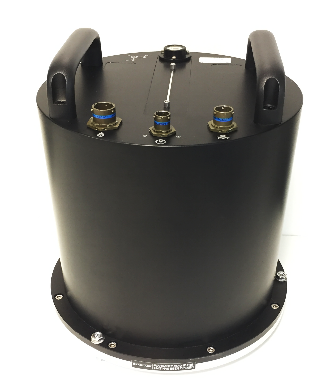 The key to point-measurement of phase velocity
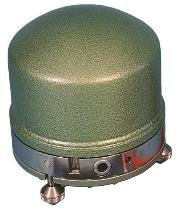 translation
(time derivative of motion)
(spatial derivative of motion)
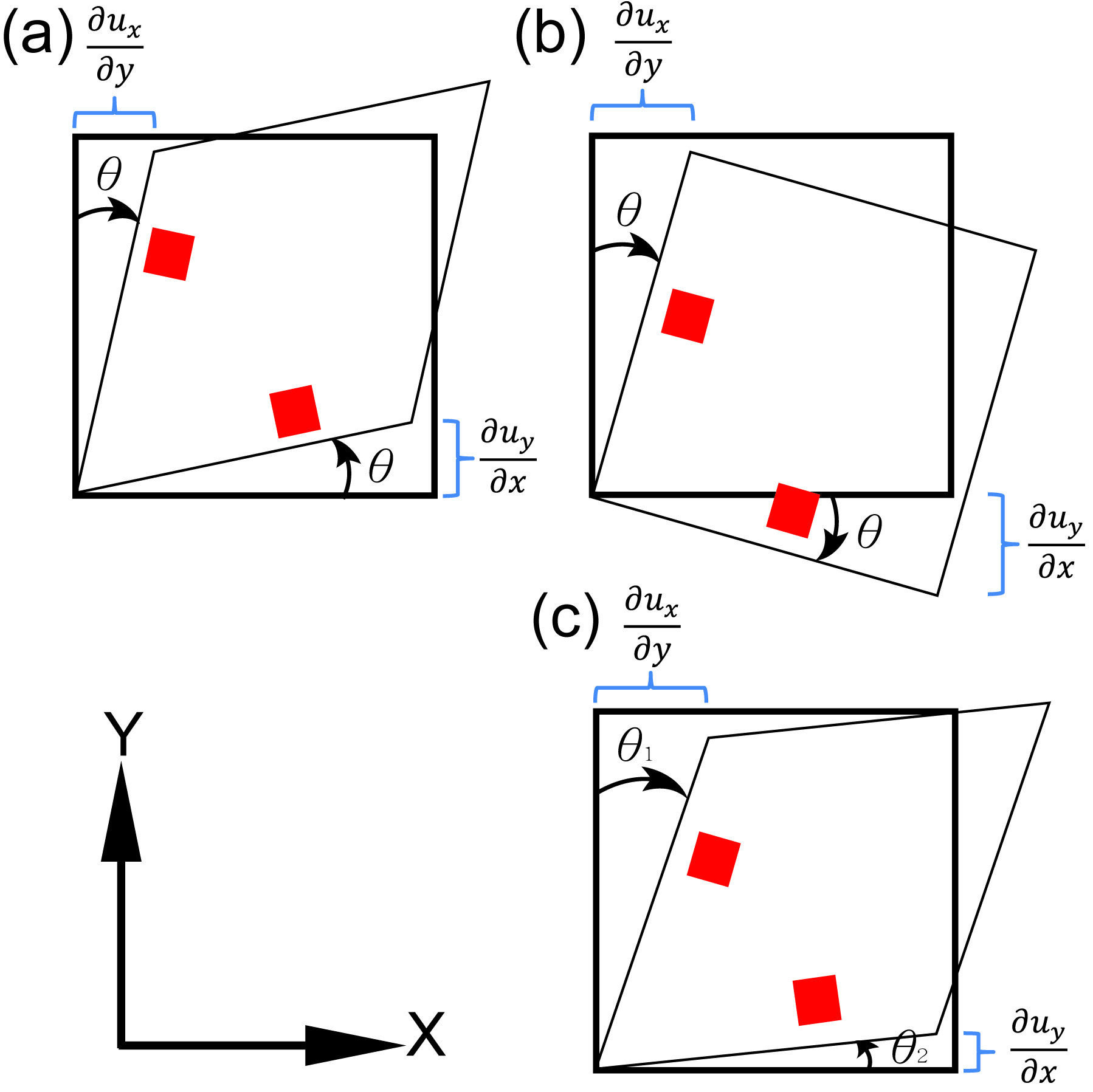 Phase velocities frompoint measurement of translations and rotations!
Combine both information of seismometer and rotation we get phase velocity
13
[Speaker Notes: I wil ljust illustrate it with the possibility to access something really new that is a point measurement of phase velocity !
Ideed while a translation is the time derivative of motion, a rotation is the spatial derivative of motion. Therefore by merging the data coming from these two devices, one can really get a point –measurment of phase velocity!

And this is only one example among many others…]
A rotational seismometer to do what ?
Bibliography available at: www.blueseis.com
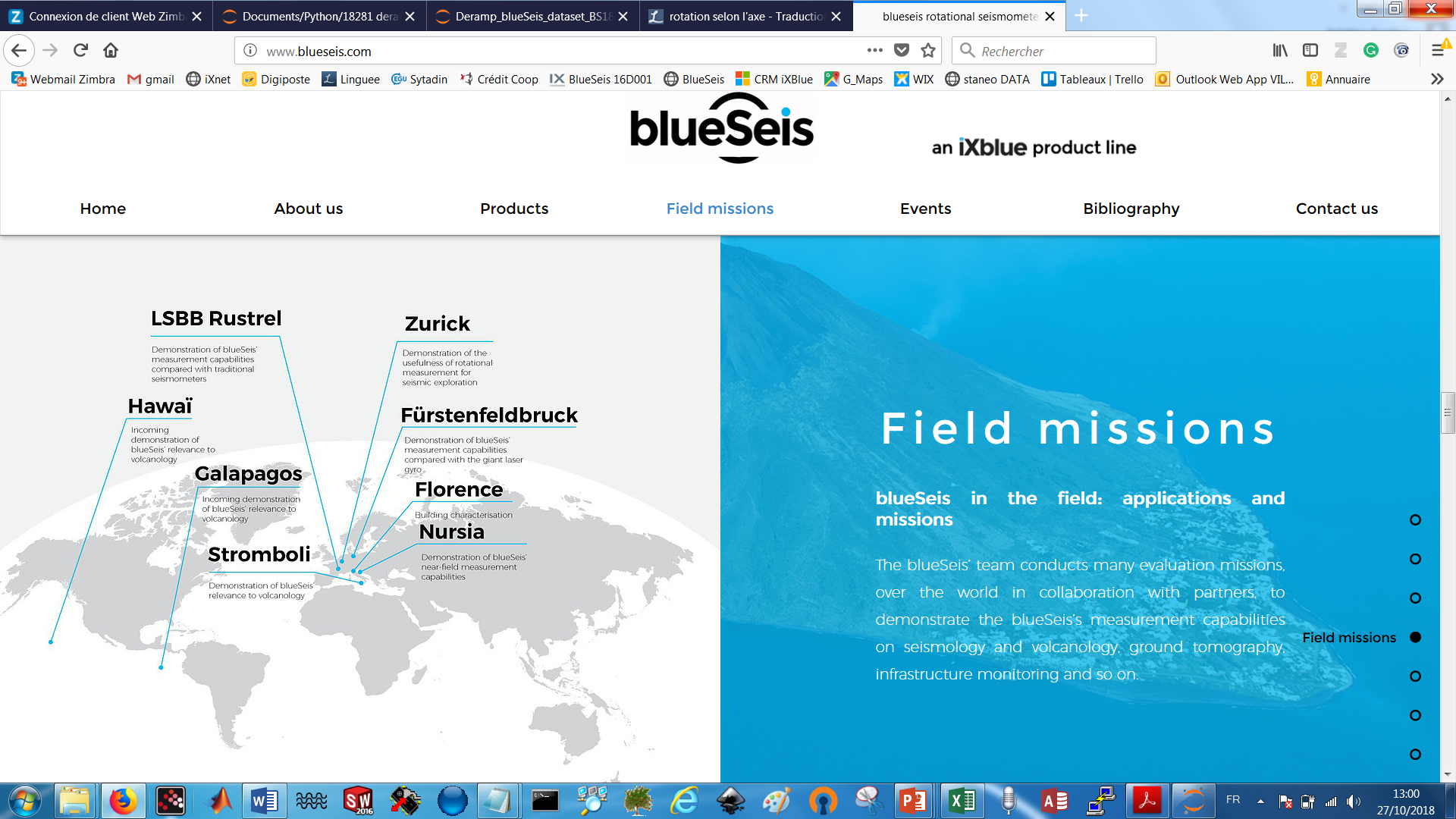 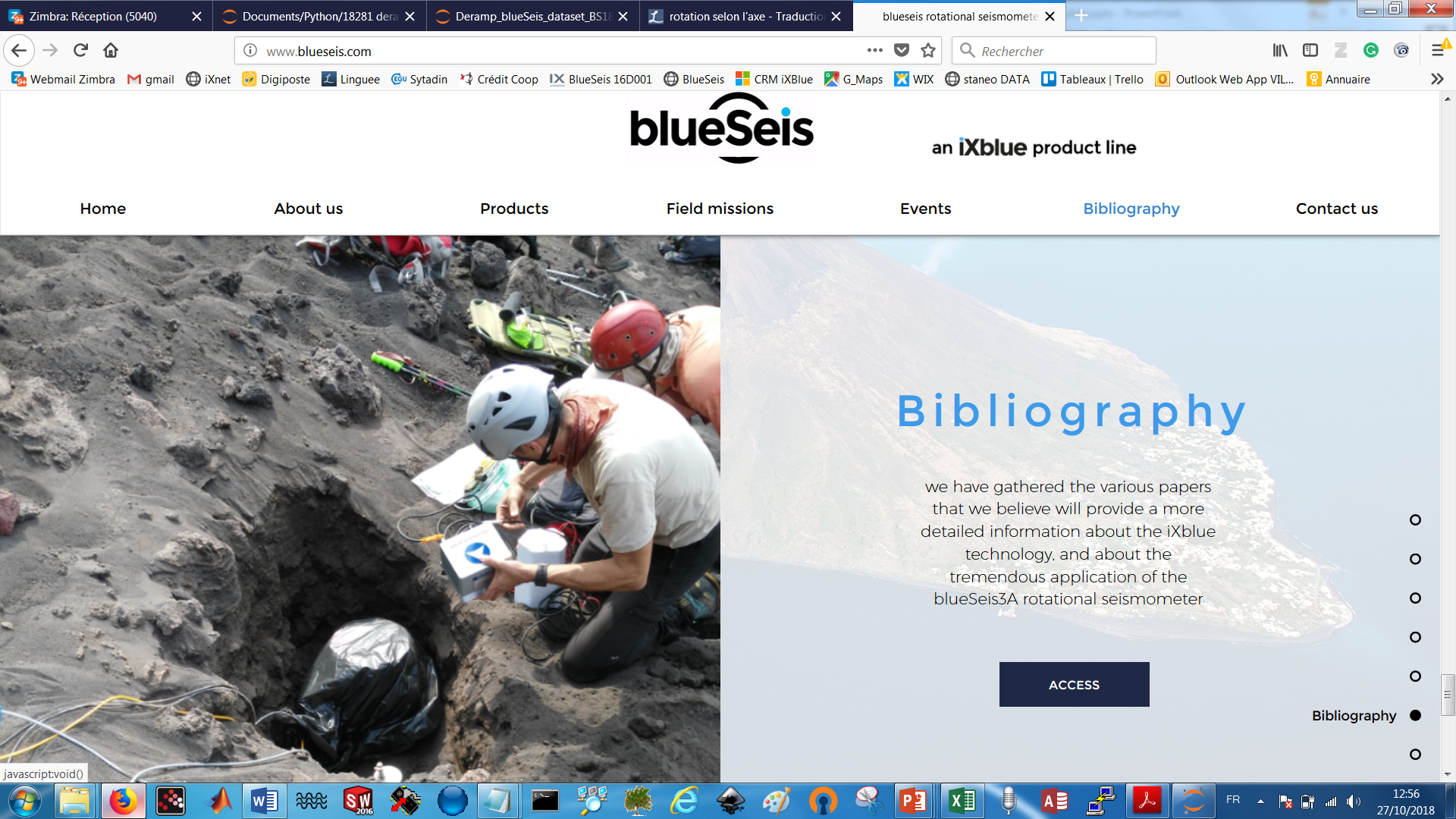 Large bibliography about rotational seismology
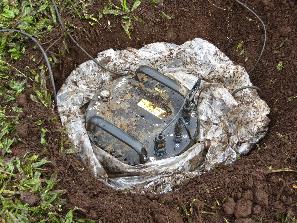 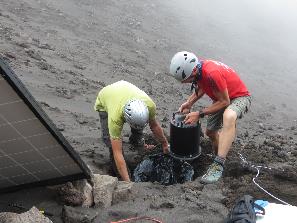 Several demos and customer feed backon our website and litterature
14
[Speaker Notes: As a matter of fact, now many good science coming from 6 DoF (degrees of freedom) stations is being carried out by our customers, and the best to talk about this are seismologists which I’m not…
And I thus warmly encourage you to check out the bibliography available on our website www.blueseis.com if you wanna know more about rotational seismology and the possible applications related to it.

To sum up, here are the 6 key points to be remembered about the Blueseis 3A:]
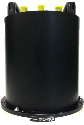 blueSeis-3A at a glance
Main features of the rotational seismometer
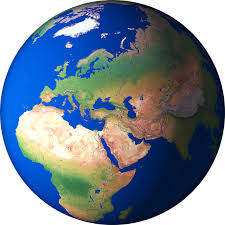 Absolute
Measure DC earth rotation rate => True North
Low-noise
20 nrad/s/√Hz
Relativistic
Not disturbed by translation, rotation about orthogonal axis, high dynamic
Broadband
[0.01 to 50 Hz]
Digital
Direct output of nrad/s values in miniSEED,   no calibration needed
High dynamic range
Up to 0.5 rad/s       (123 dB)
15
[Speaker Notes: It is an absolute rotational sensor, meaning that it is sensitive to all rotations, including the Earth rotation ! Which is nice becaue it allows to find the true North and strongly facilitates its alignment on the field!
Low noise
Relativistic?
Broadband
Another very nice feature is that the electronic signal coming out of the FOG is digitalized and calibrated in such a way that the output signal is directly expressed in nrad/s and does not need any additional calibration. The data are then directly transmitted using the standard miniSEED protocol
High dynamic range which corresponds to being at the epicenter of a magnitude 7 Earthquake.

Let’s now have a quick look at the technical performances of such device]
Characterization of performances
16
[Speaker Notes: This sounds quite nice, but is it really working?]
blueSeis-3A characterization
Scale factor 1% for life time at all frequencies
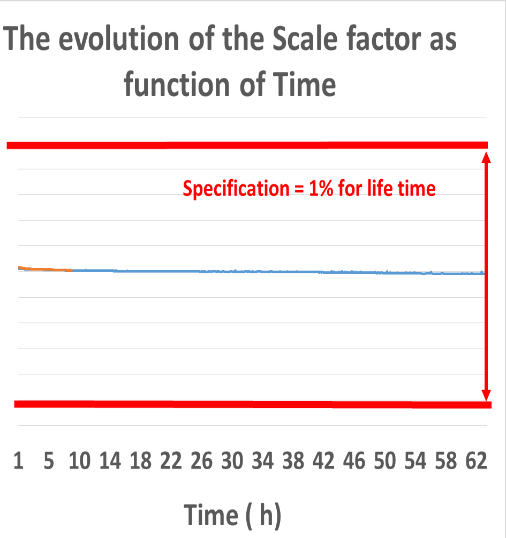 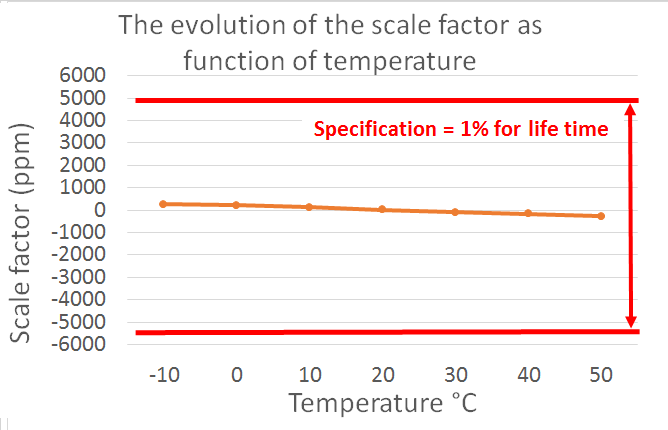 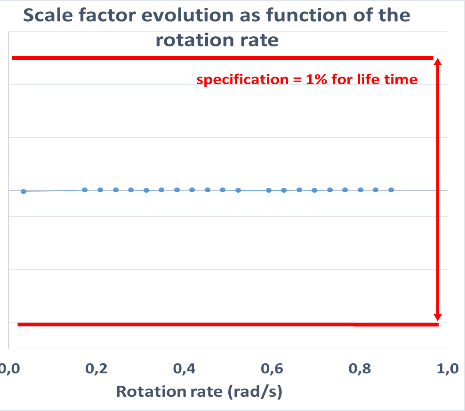 Courtesy of F.Bernauer : « Full characterization of a 3C rotational Seismometer » SRL 2018
17
[Speaker Notes: The answer is yes and here are the experimental data proving it! Felix Bernauer
The three graphs show the evolution of the scale factor, which makes the connection between the eletronic signal and the rotation rate in nrad/s, in ppm as a function of temperature, rotation rate and time, and these illustrate the very good stability of our device. Which is even better than initially specified so it appears that we were a bit too conservative about it and our specification will be updated accordingly next year.

Let’s now have a look at its frequency stability!]
blueSeis-3A characterization
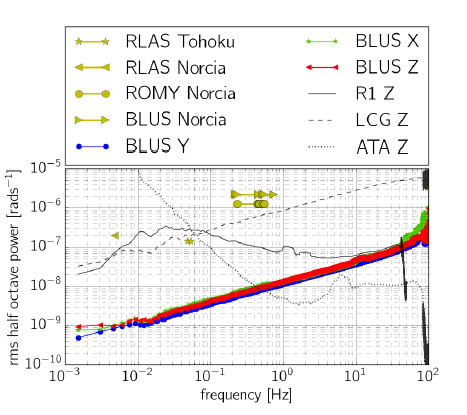 Flat and low self-noise over a wide frequency range
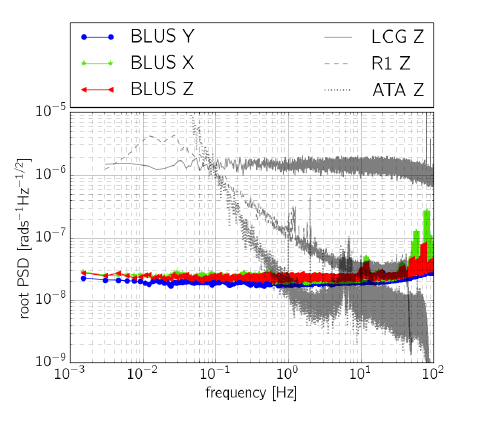 Courtesy of F.Bernauer : « Full characterization of a 3C rotational Seismometer » SRL 2018
18
[Speaker Notes: The frequency response of the PSD is displayed on the left graph, where the color lines correspond to the Blueseis 3A signals along the 3 orthogonal axes, and the grey curves come from other seismological devices:
LCG : is another FOG from Litton  same flat response which really comes from the technology
R1 : is hydrodynamic sensor from Eentec
ATA : is magnetohydrodynamic prototype from ATA
It is clear that compared to these sensors, ours presents a flat and low frequency response in the seismic band with a floor at 20 nrad/s/sqrt(Hz)

On the right rms amplitude you can measure with our sensor (you can measure it, if the signal is above the cuvre of the self noise of the sensor)
Norcia , Tohuku are seism in italy and in Japan measured in Italy (BLUS) and Germany (RLAS and ROMY)
It shows that we have some margin to detect these signals.

These measurements, performed by Dr Felix Bernauer are available among with many other details in this very recent paper.]
blueSeis-3A characterization
Comparison with ArrayDerivativeRotation (ADR)
Courtesy of Dr.Lin(Academia Sinica)
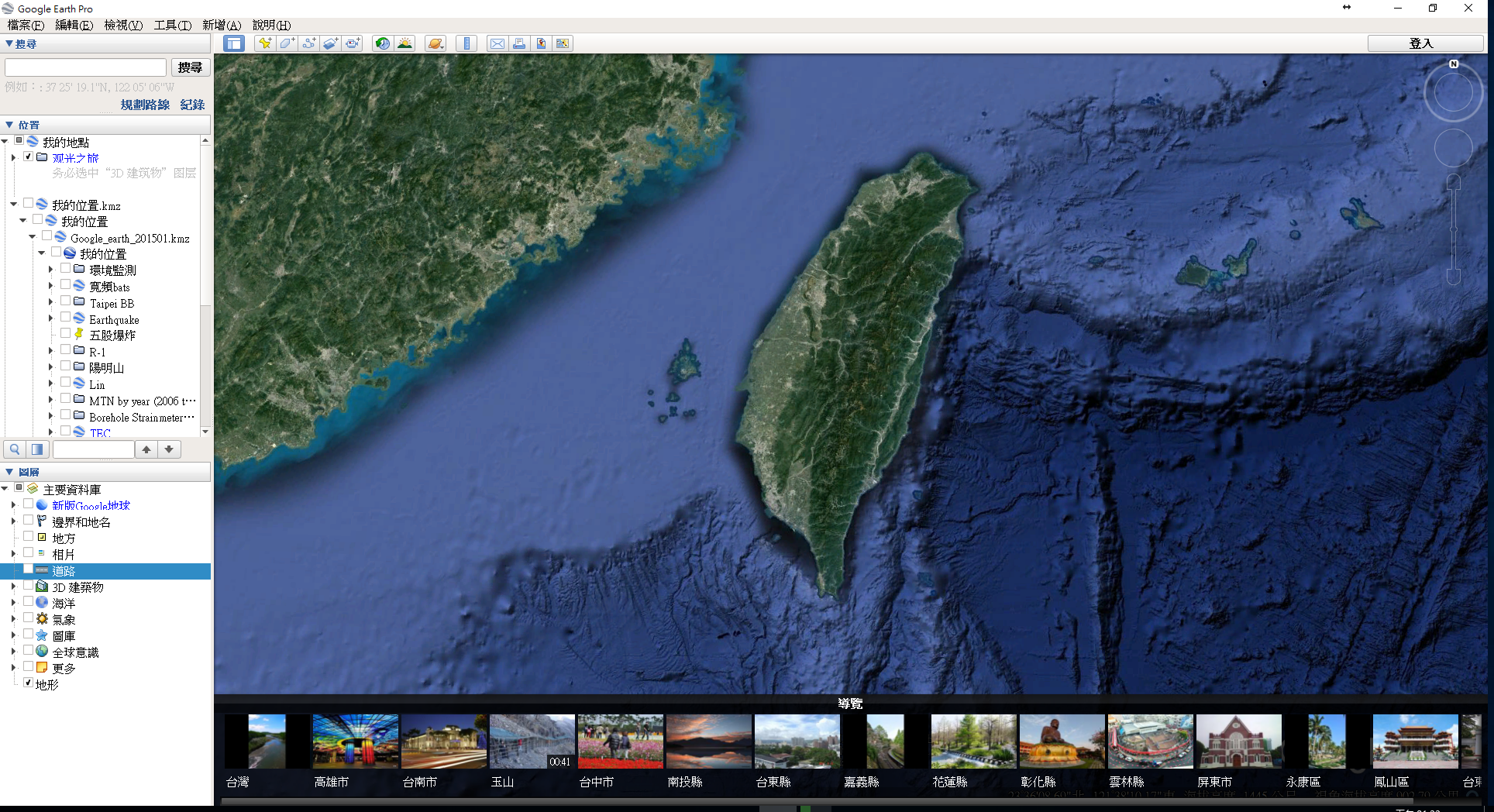 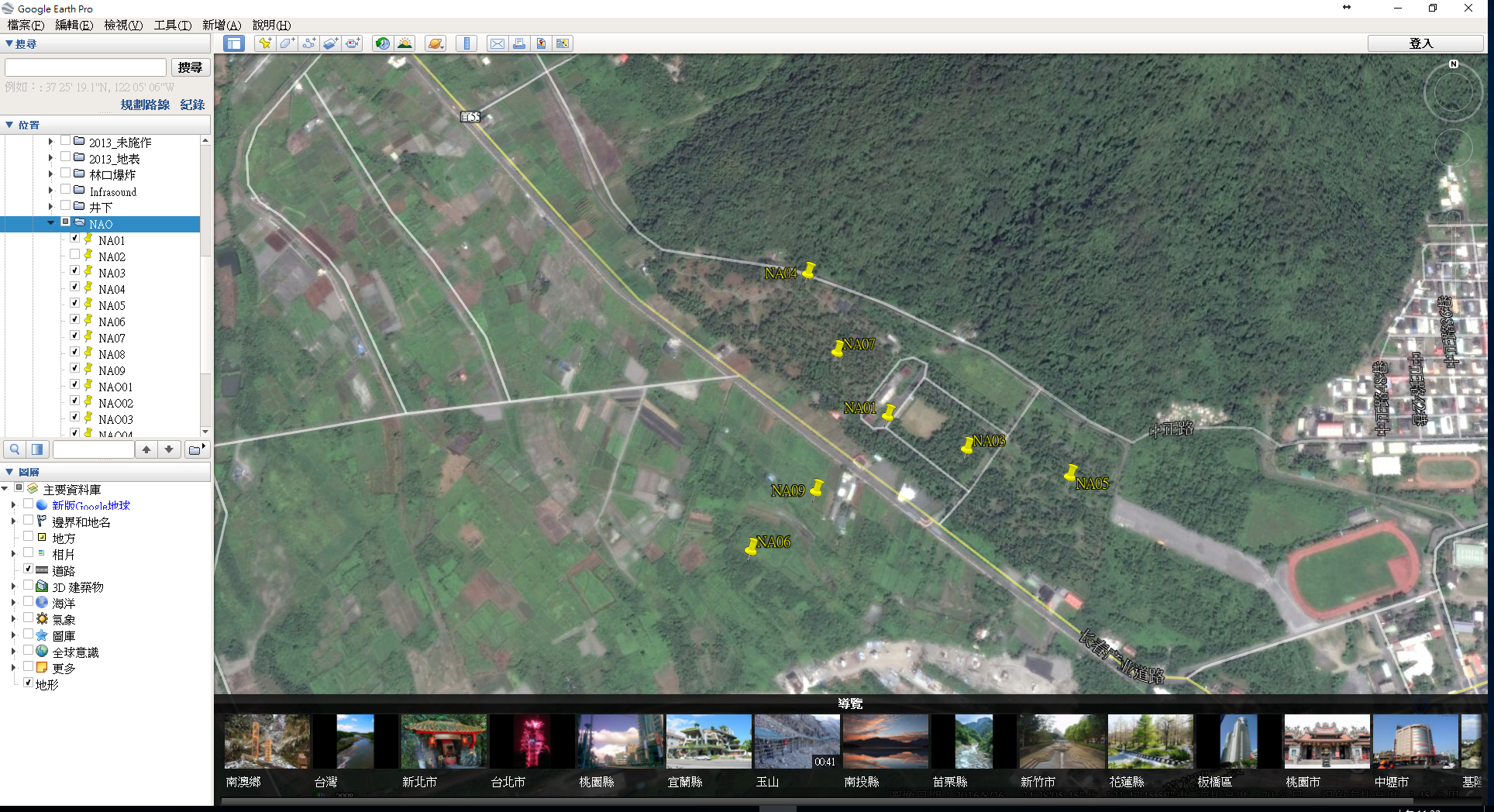 110m
NanaoArray (南澳)Taïwan
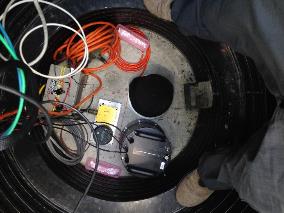 BlueSeis-3A
STS-2
19
[Speaker Notes: Maybe the simplest way to convince that our sensor actually works, is to see what you get when comparing to the only way one have to get rotation today : an array of standard seismometer with a given aperture. From Dr.Lin of Academia Sinica in Taiwan, you can see, actually hardy see, two curves from M5 seism here as they overlap almost perfectly.]
Let’s get started!
20
[Speaker Notes: From a more practical point of view]
Installation
First, as always, dig a hole
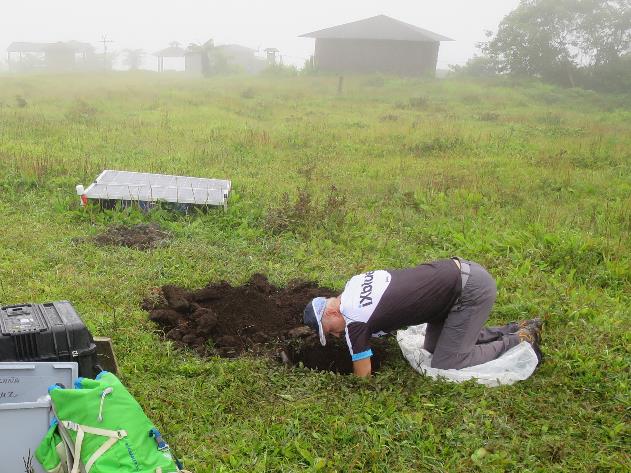 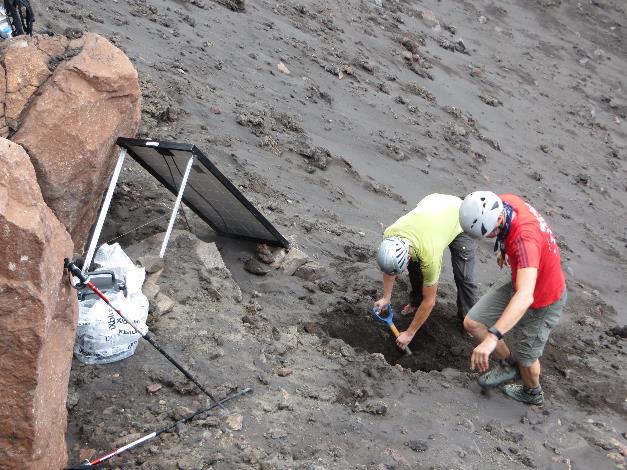 Rotational seismometer and standard seismometer must share the same hard base plate
(bedrock, concrete, metallic plate…)
21
Levellingtools
Installation
240V
Cables, levelling and heading
Data logger
Battery
12V
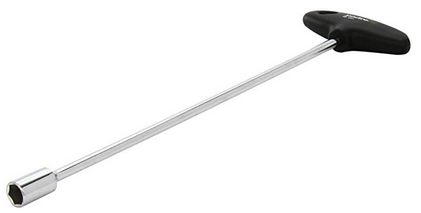 Laptop
Config°
Removablehandles
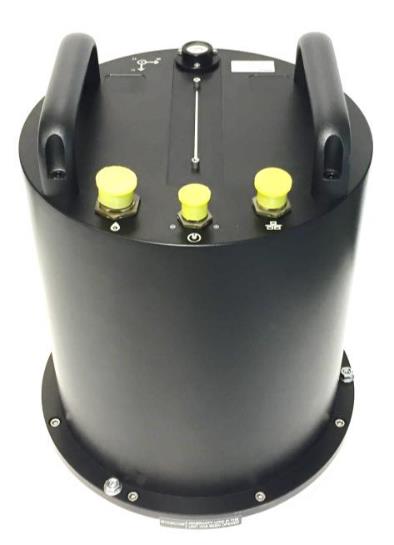 GNSSantenna
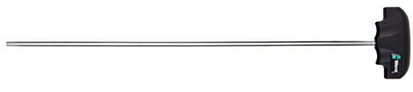 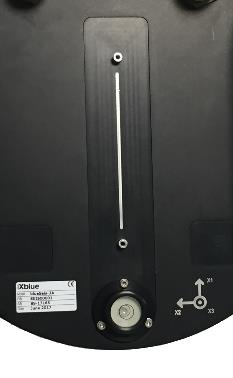 12V
Alignment pins
Power supply
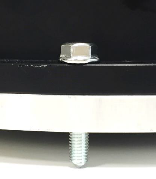 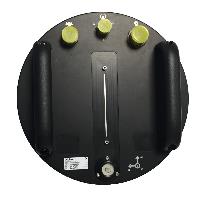 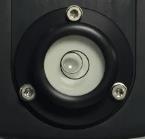 TCP/IP
Serial
Levelling foot
Heading line
22
3- Check GNSS is ok
2- Configure GNSS input
Installation
Web interface configuration
1- Check sensors are ok
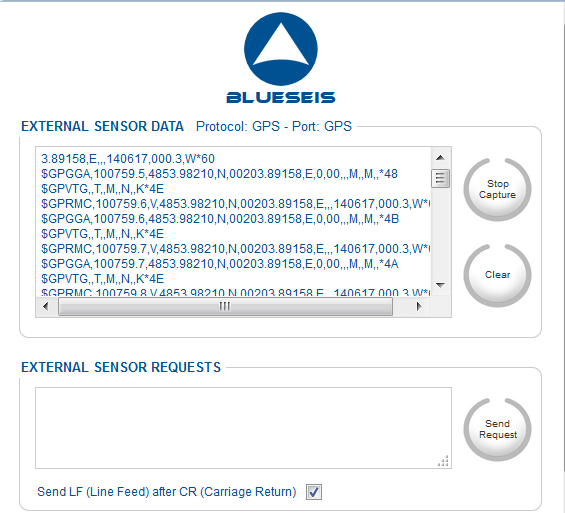 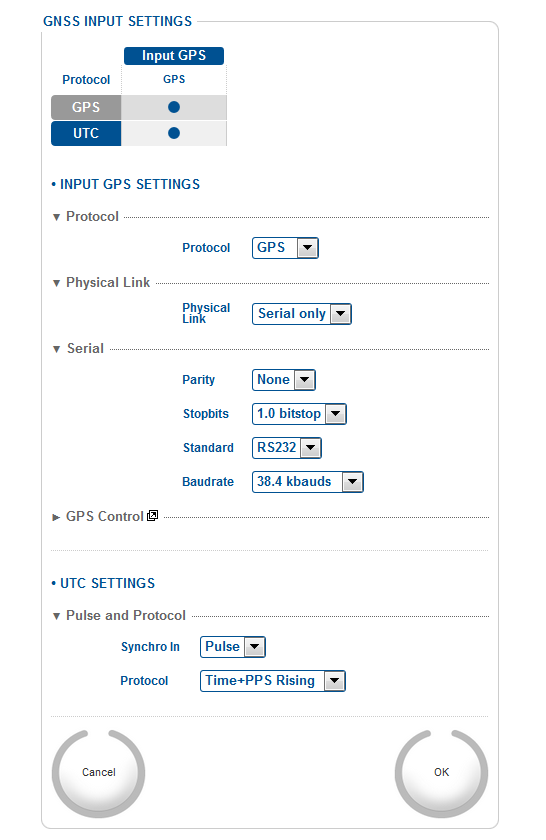 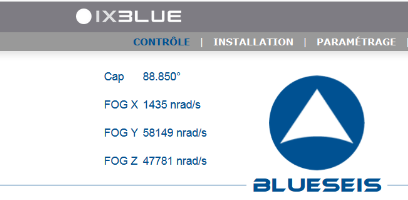 23
Installation
5- Configure outputs
Web interface configuration
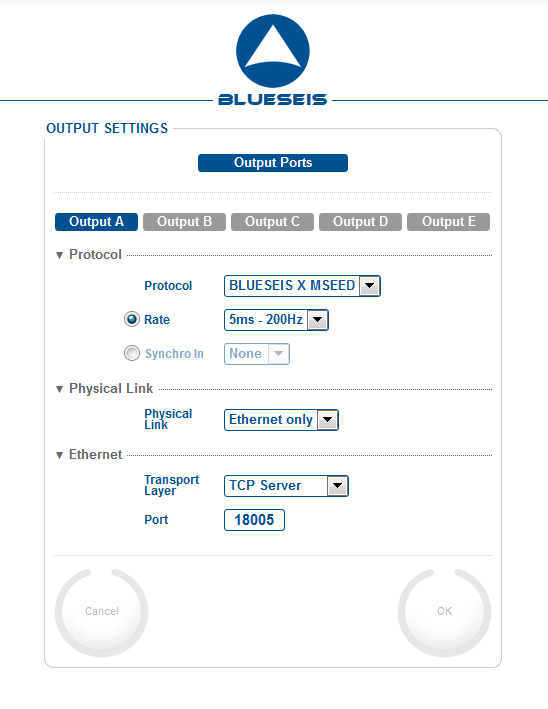 4- Configure network
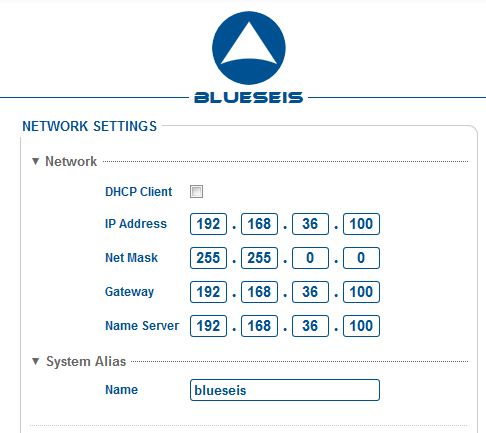 24
Waiting for interesting signals
What kind of signal can you get with 20 nrad/s/√Hz [0.01 Hz – 50Hz]?
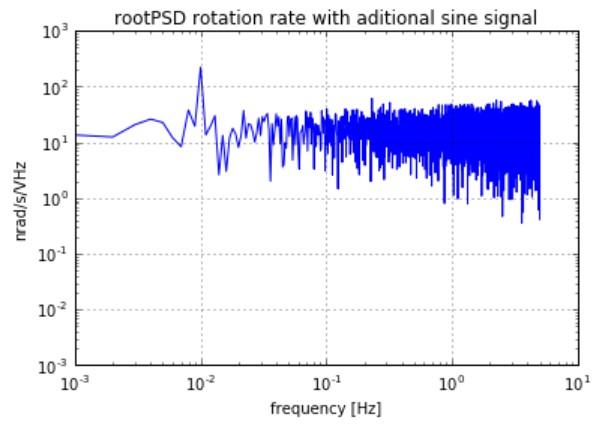 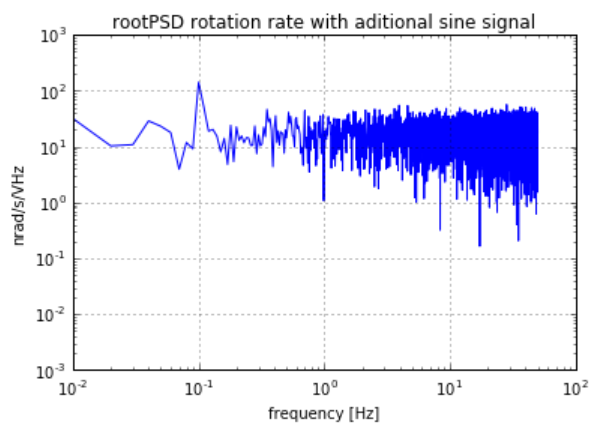 0.1Hz
20 nrad/s peak peak
50 nrad peak peak
0.01Hz
10 nrad/s peak peak
300 nrad peak peak
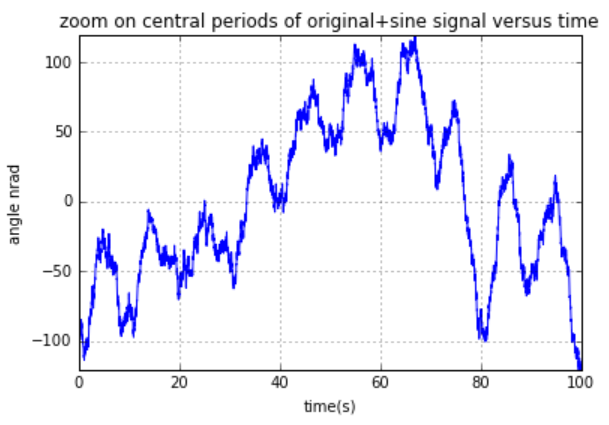 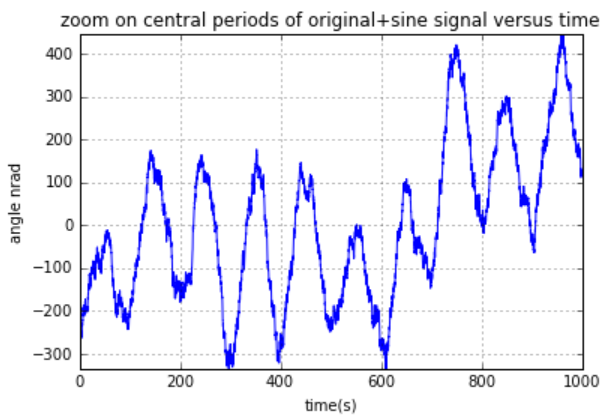 25
[Speaker Notes: Peut-être remplacé par un tableau….les valeurs en nrad/s peuvent se lire aussi sur le graphique de droite de p18]
Waiting for interesting signals
What kind of signal can you get with 20 nrad/s/√Hz [0.01 Hz – 50Hz]?
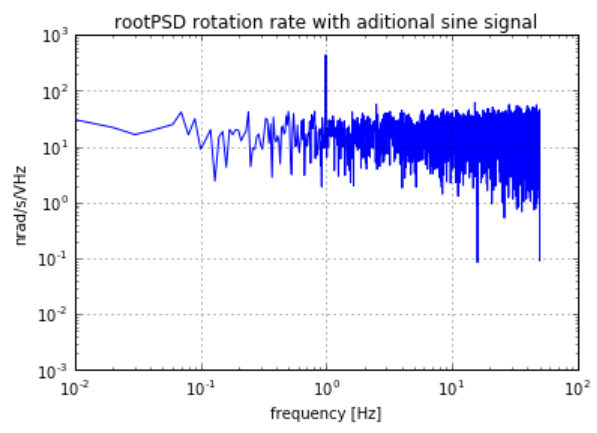 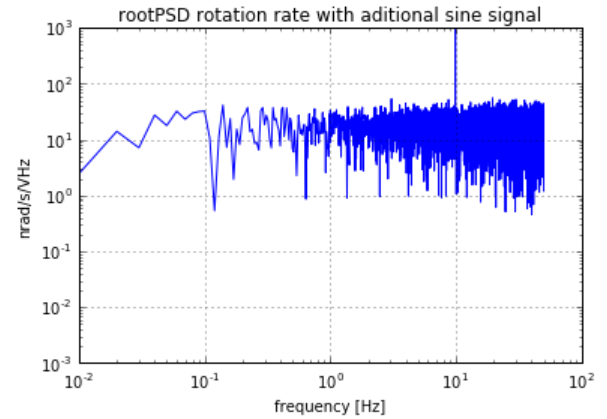 10Hz
150 nrad/s peak peak
5 nrad peak peak
1Hz
60 nrad/s peak peak
20 nrad peak peak
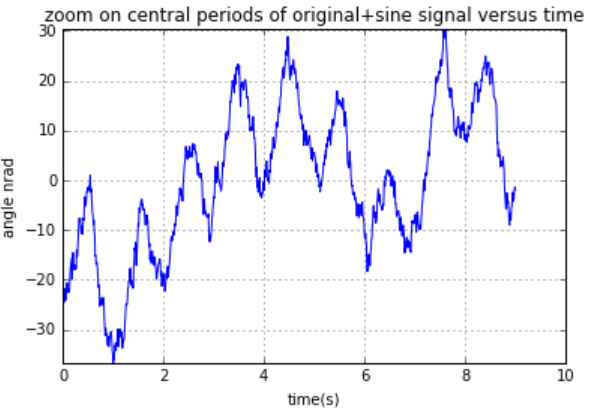 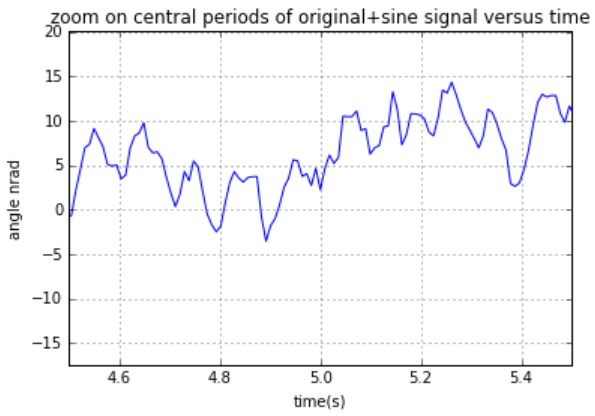 26
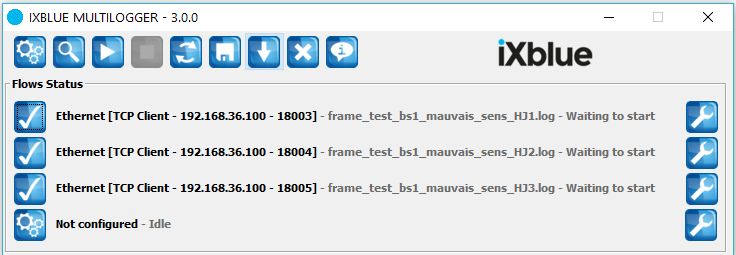 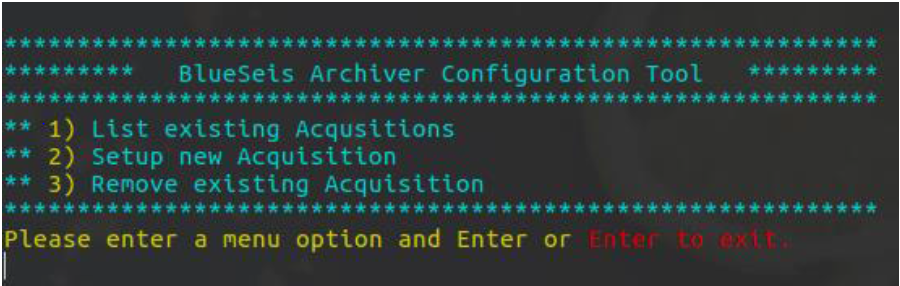 Data retrieval
Many possibilities
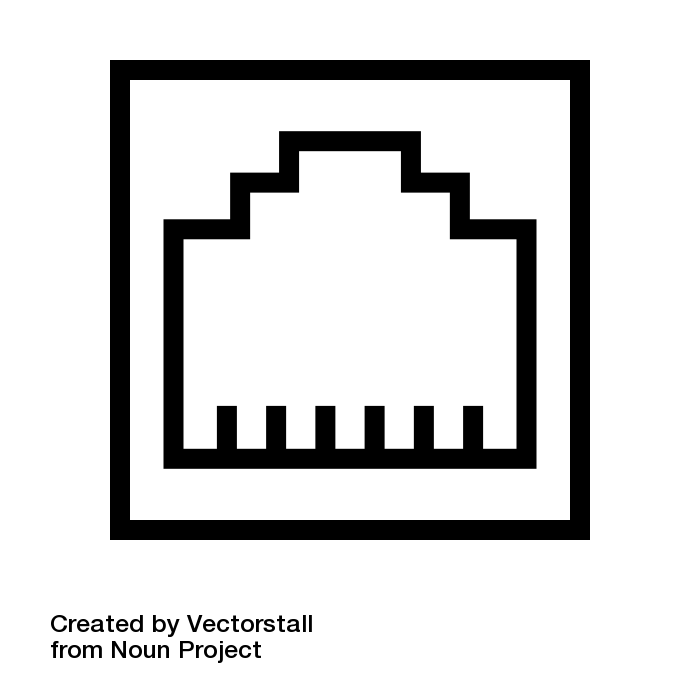 - Linux                                            - Windows
Localnetwork
Replace SD card
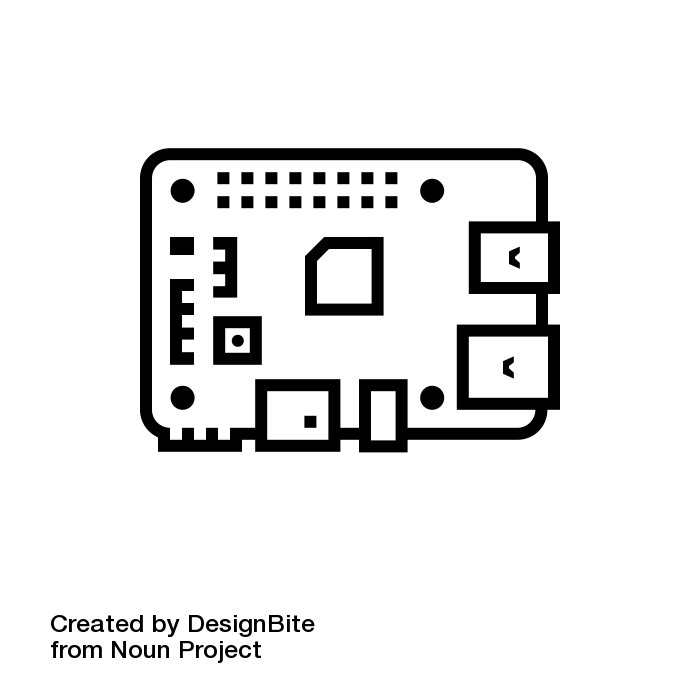 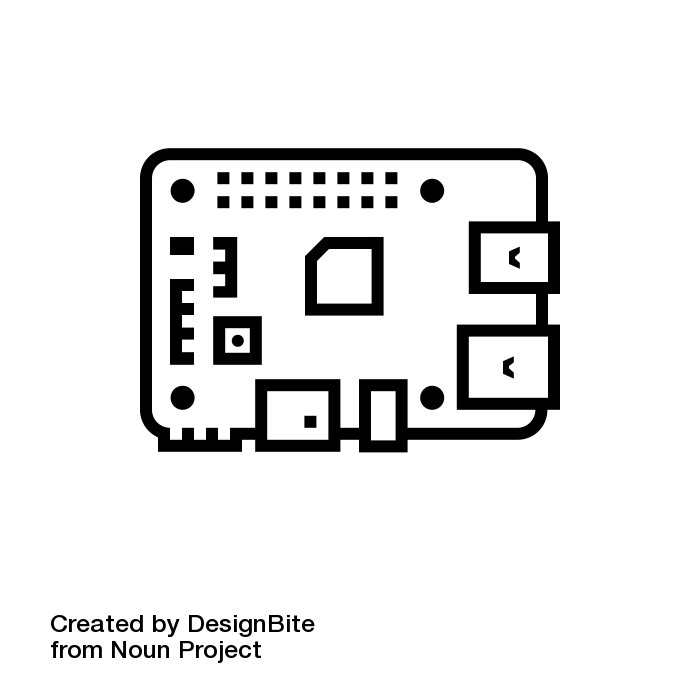 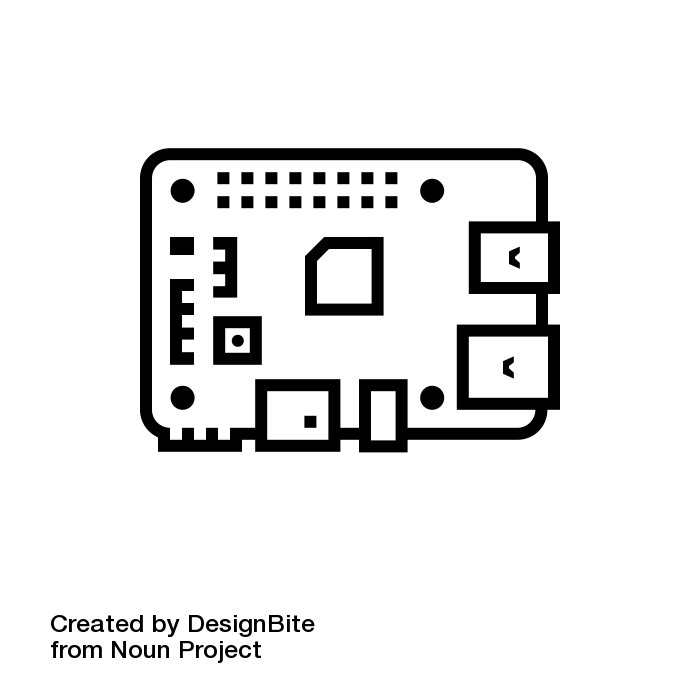 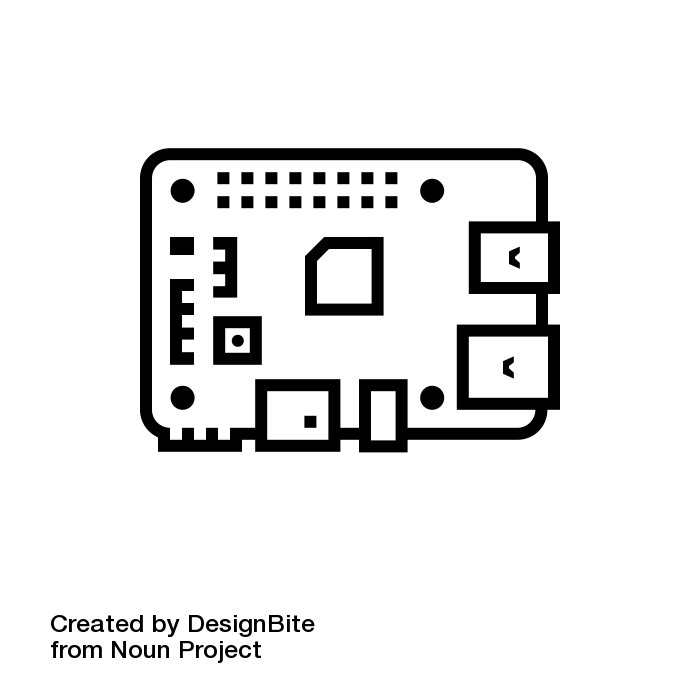 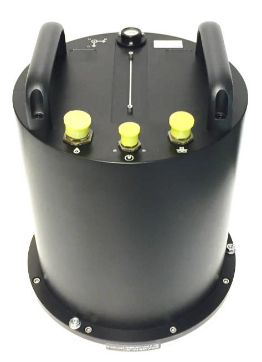 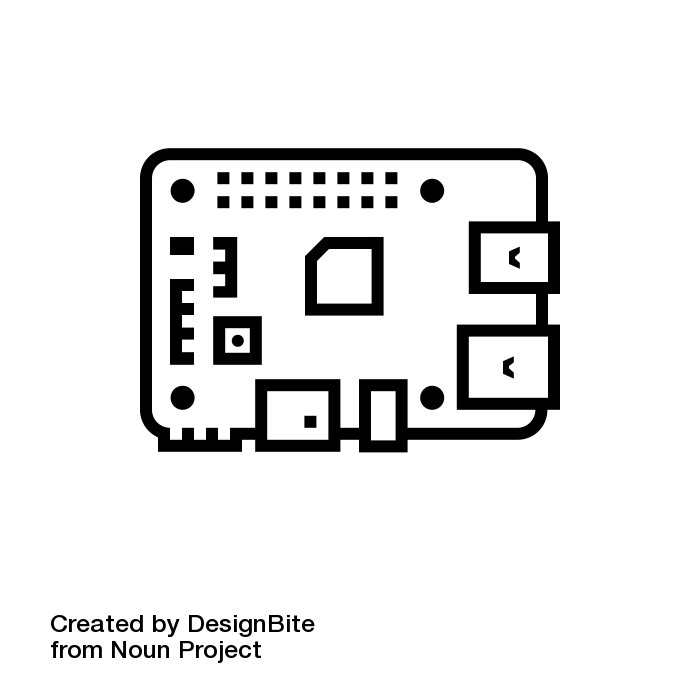 Replace Pi datalogger
Wifi (one file)
Pi Datalogger
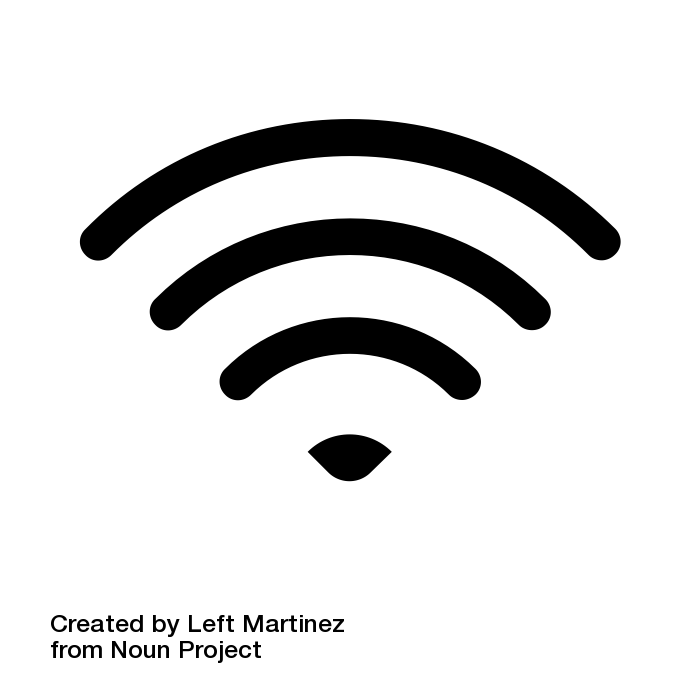 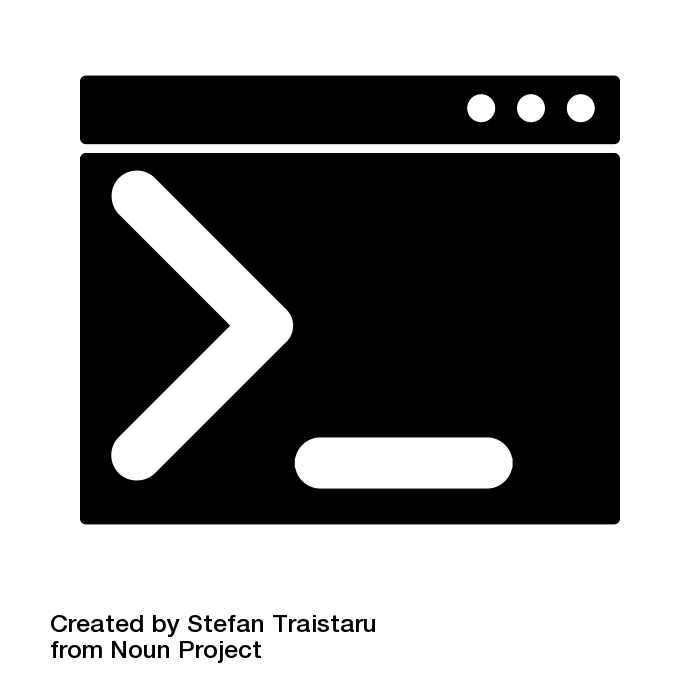 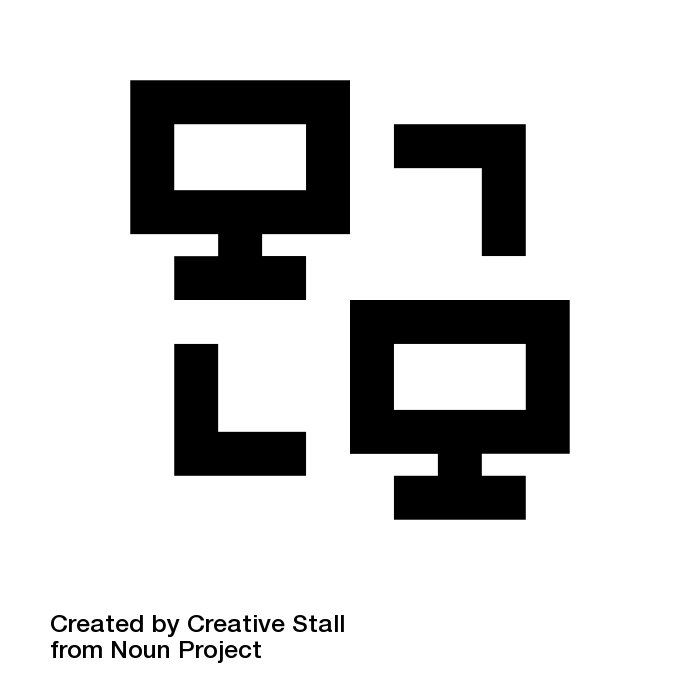 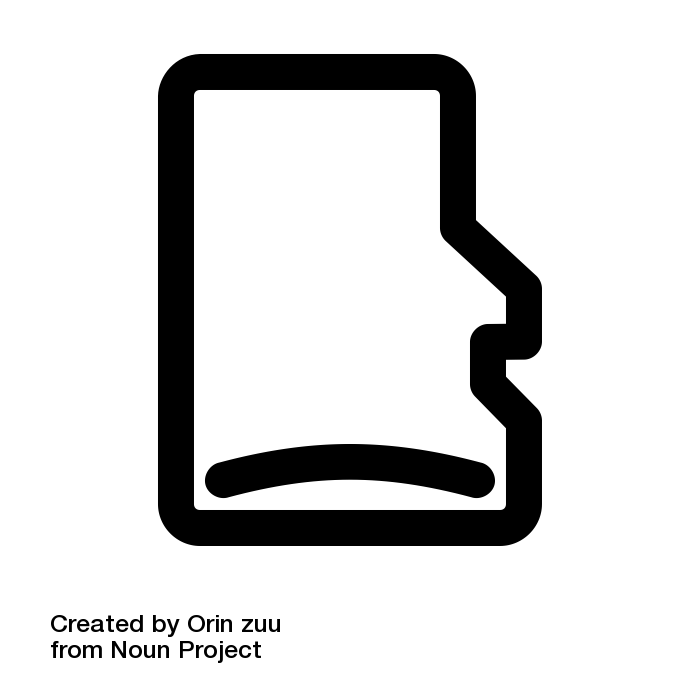 128Gb
SSH
Filezilla
VNC
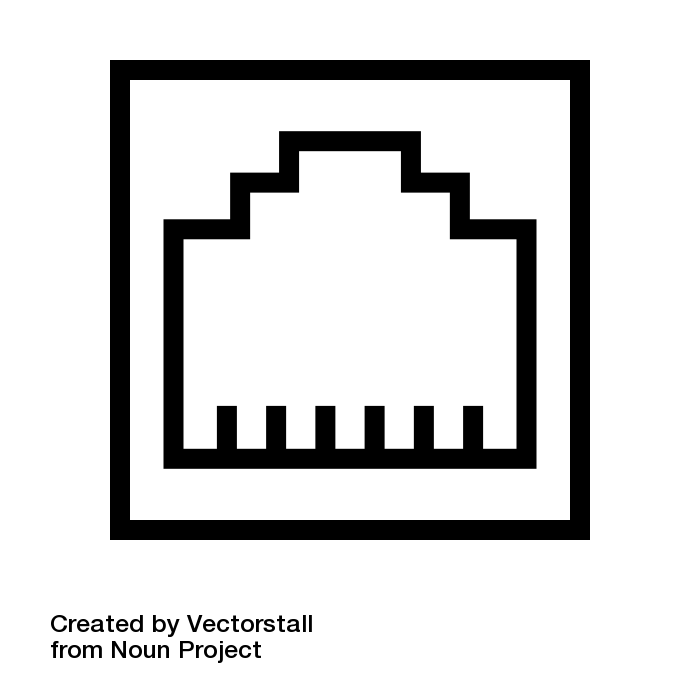 Wire (multiple files)
27
Analysis
You are not alone for your first steps
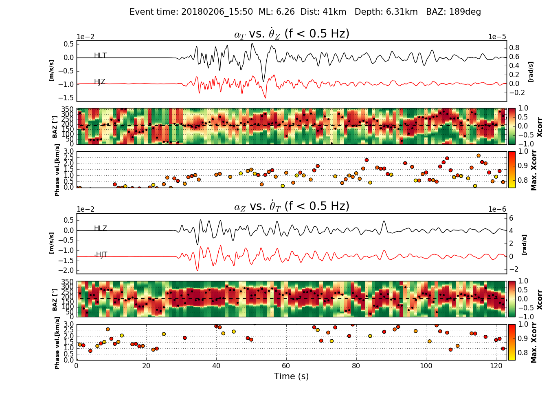 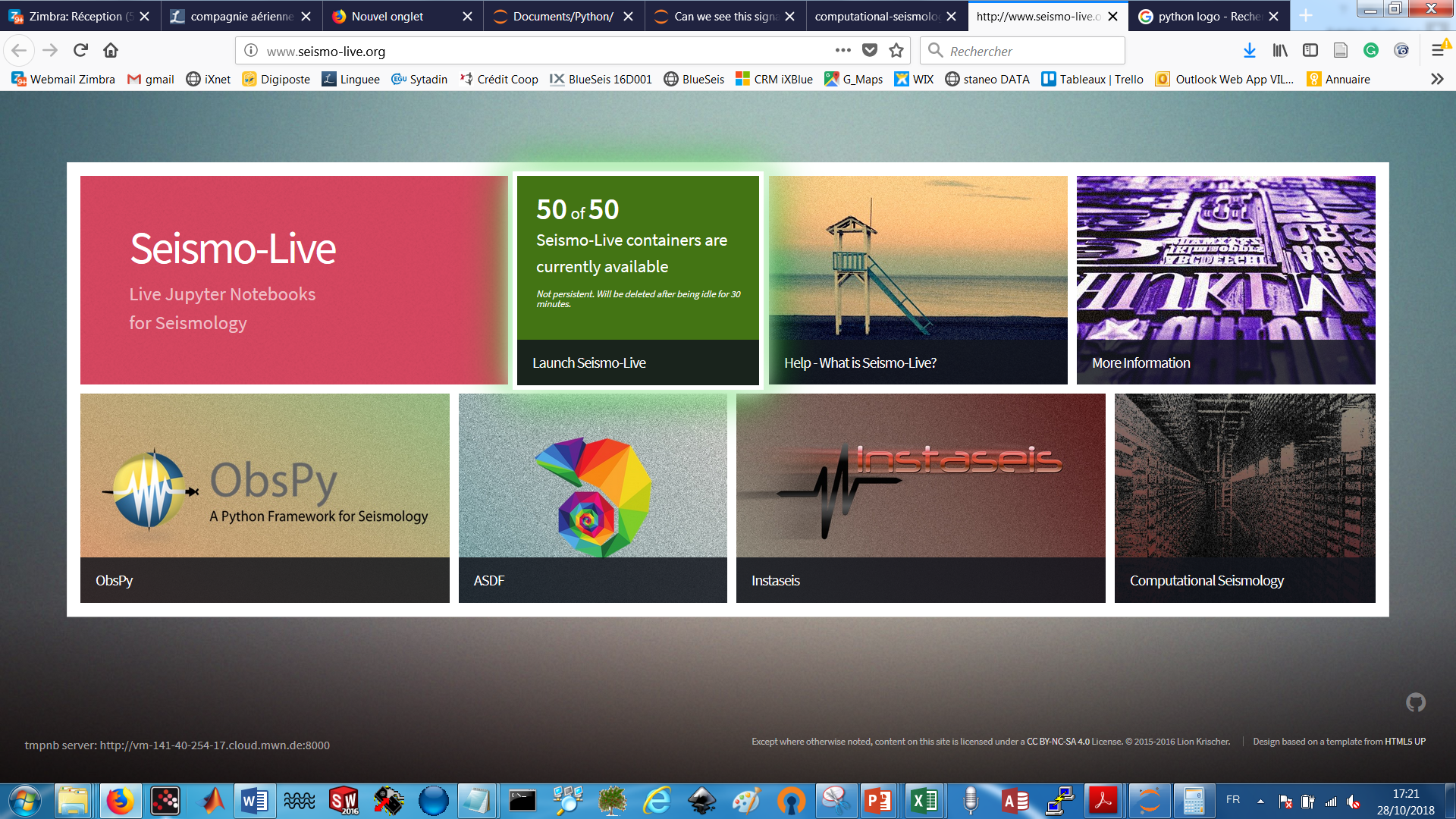 Anything you needto start with thisnew observableis here:
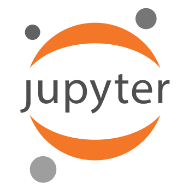 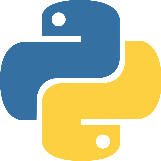 http://www.seismo-live.org/
Back-azimuth
Array Derivative Rotation
28
Back-azimuth
Thank you
They trust us!
Come to our poster tomorrow
to talk about upcomingproducts in blueSeis product line:
Large 1C rotation sensor
Next Generation of blueSeis-3A
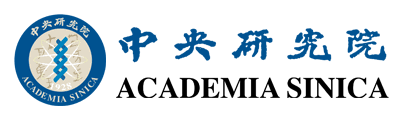 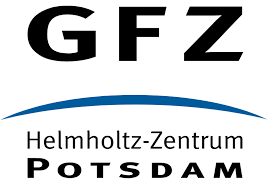 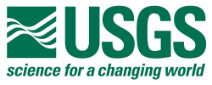 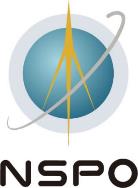 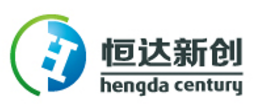 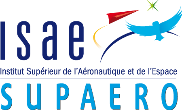 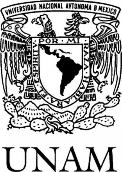 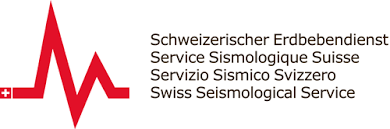 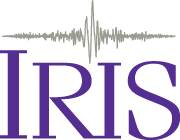 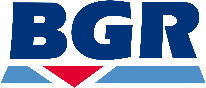 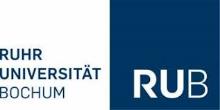 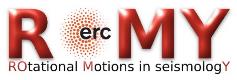 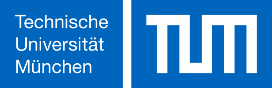 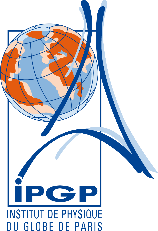 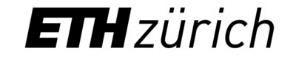 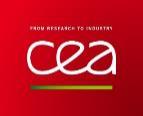 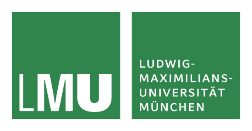 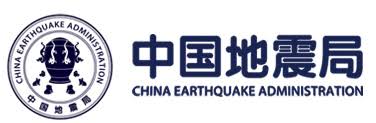 29